Elektronički otpad
Što je elektronički otpad?
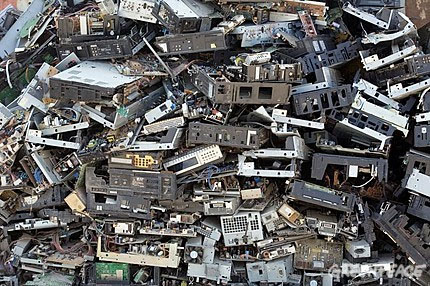 Elektronički otpad je popularno i neformalno ime za elektroničke proizvode na kraju radnog vijeka
To je otpadna električna i elektronička oprema uključujući sklopove i sastavne dijelove koje nastaju u gospodarstvu
Ubraja se u opasne otpade zbog niza štetnih kemijskih spojeva
Naziva se i EE-otpad
U sjedinjenim američkim državama bace 3 miliona tona električnog otpada.
Elektrotehnički i elektronički otpad se u zakonima Europske unije označava kraticom WEEE  (Waste Electrial and Electronic Equipment)
Danas gotovo svako kućanstvo posjeduje EEE napravu/e
Sve je zastupljenija u uredima i trgovinama, a kad joj dođe kraj pojavljuje se u otpadu
Porast WEEE-a je tri puta veći od porasta komunalnog otpada
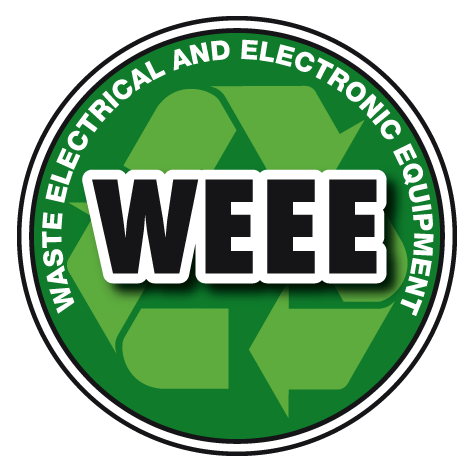 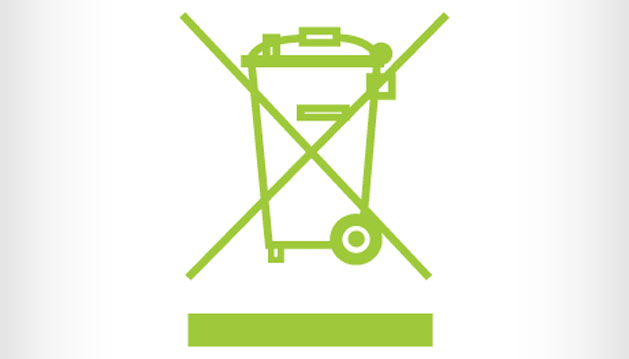 Vrste električne elektroničke opreme
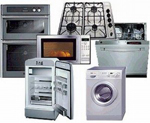 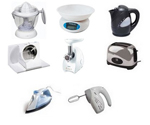 1) Veliki kućanski uređaji
2) Mali kućanski uređaji
3) Oprema informatičke tehnike i oprema za telekomunikaciju
4) Oprema široke potrošnje za razonodu
5) Rasvjetna oprema
6) Električni i elektronički alati
7) Igračke, oprema za razonodu i športska oprema
8) Medicinski uređaji
9) Instrumenti za nadzor i upravljanje
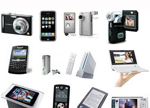 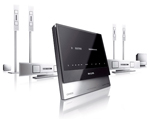 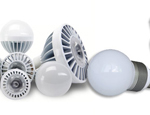 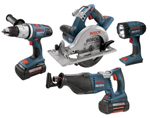 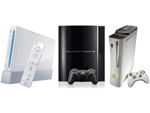 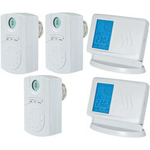 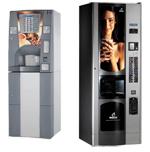 METODE I TEHNOLOŠKI PROCESI RECIKLIRANJA (OPORABE) EE OTPADA
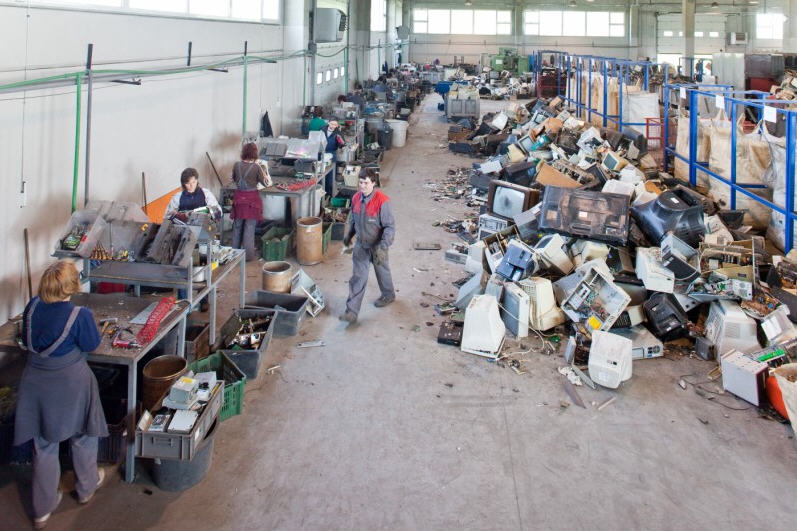 1. Rastavljanje EE otpada (primarna obrada)
Primarno obrada obuhvaća rastavljanje otpadnih uređaja i opreme te izdvajanje opasnih i vrijednih komponenti. U pravilu se radi o ručnoj separaciji i odvajanju otpada. Ostali dijelovi EE-otpada koji su sačinjeni od plastike i stakla se prešaju i usitnjavaju. Rastavljeni i sortirani otpadni EE uređaji odvoze se u postrojenja za oporabu odnosno recikliranje EE otpada.
Opasne komponente jesu: baterije, akomulatori, toneri, katodne cijevi, prekidači od žive, elektrolitski kondenzatori, razna ulja i plastike te HCFC plinovi.
Korisne komponente jesu: transformatori, žice, elektromotori, štampane ploče, električni kablovi, hard (tvrdi) diskovi i “pržilice” i čitači diskova tzv. CD/DVD-ROM-vi.
2. Mehanička obrada EE otpada (sekundarna obrada)

Nakon što se u sklopu primarne obrade izdvoje opasne i korisne komponente iz EE otpada, slijedi mehaničko (strojno) usitnjavanje popraćeno magnetskim  razdvajanjem željeznih i ostalih materijala uz njihovo odvajanje i prešanje. 
Rezultat recikliranja su vrijedne sirovine kao što su željezo, bakar aluminij, mesing, bakrena žica. 
One se prodaju kao sekundarne sirovine i vraćaju natrag u proces proizvodnje novih uređaja.
Time smanjujemo eksploataciju prirodnih resursa i čuvamo našu planetu za buduća pokoljenja.
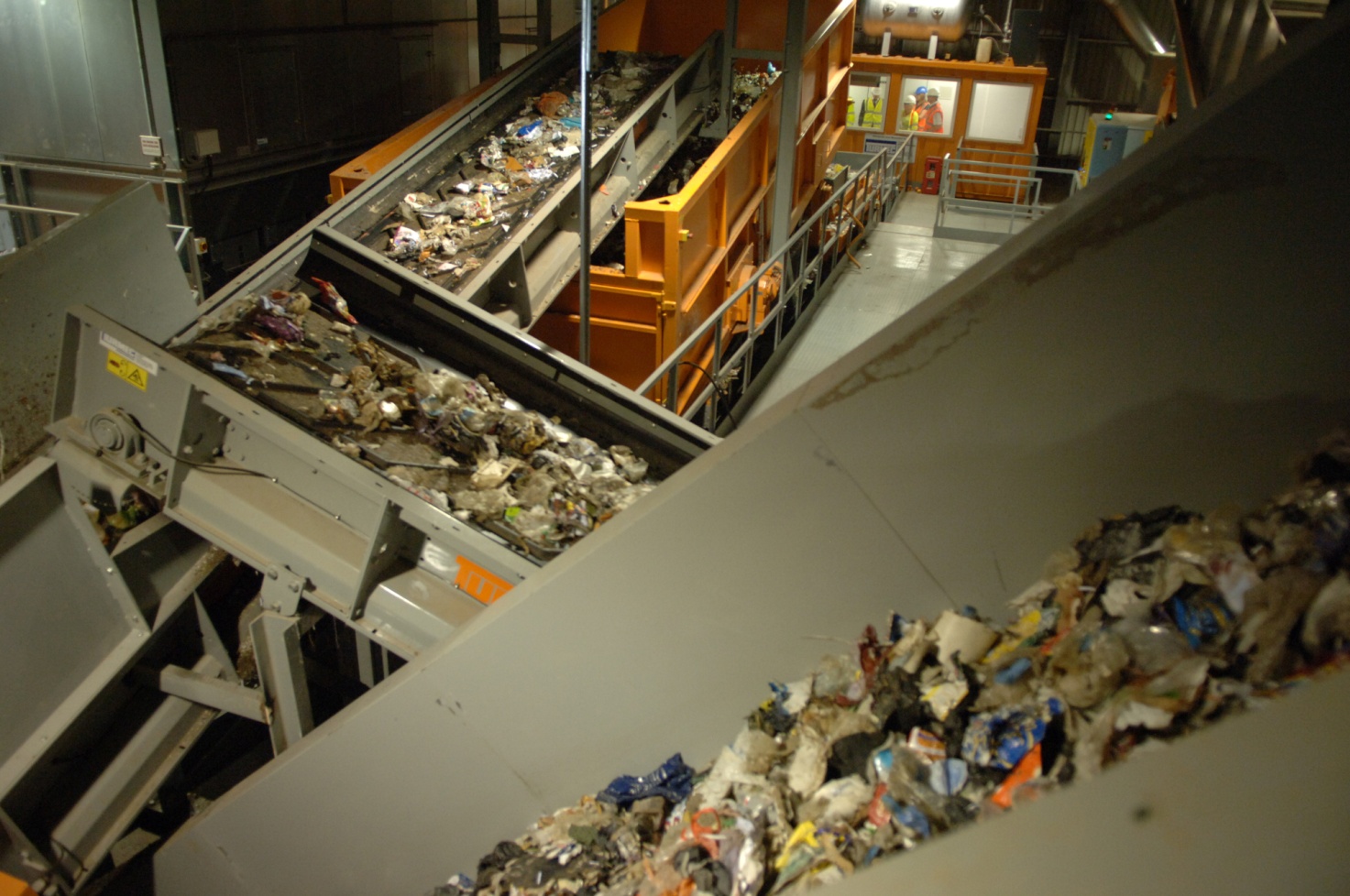 Gubitak resursa
Nezbrinjavanje bespotrebno troši energiju što uzrokuje posredne ekološke posljedice
Kad se otpadni materijal ne reciklira, za proizvodnju se moraju pronaći nove sirovine.
To bespotrebno troši energiju i najčešće uzrokuje nove ekološke probleme
Potrebno je dodati i gubitke teških metala (olovo i živa) koji u slučaju nepravilnog zbrinjavanja čine veliku štetu okolišu
Recikliranje može biti vrlo isplativo, to možemo vidjeti na primjeru aluminija
Recikliranjem jednog kilograma aluminijima možemo uštedjet 8kg boksita, 4kg kemijskih proizvoda i 14kW elektroničke energije
Zdravstveni rizici
Jedan od najbitnijih razloga za brigu o kvalitetnom zbrinjavanju  takvog materijala
U EE-uređajima se može naći mnoštvo vrlo toksičnih supstanci, npr. arsen, brom kamidij CFC i HCFC spojevi, olovo, živa i drugi
CFC i HCFC spojevi se koriste u proizvodnji rashladnih uređaja i izolacije. Obje vrste spojeva spadaju u takozvane “stakleničke plinove” koji ispuštanjem u atmosferu promjenu klime i oštećenja ozonskog omotača
Olovo - uzrokuje oštečenje centralnog i perifernog živčanog sustava, krvožilnog sustava, bubrega i reproduktivnih organa
Živa – može uzrokovati oštećenja raznih organa uključujući mozak i bubrege
Heksavalenti krom – može uzrokovat oštećenje DNA
Plastika – ponajviše PVC
Bromirani inhibitori gorenja- koriste se u plastičnim uređajima radi smanjenja rizika od požara
Fosfor- koristi se kao premaz na CRT monitorima, utječe na rezoluciju i svjetlinu slike. Vrlo je otrovan, te nakon dodira s njim treba potražiti liječničku pomoć
Toneri- glavni sastojak crnog tonera je pigment. Udisanje je primarni način izlaganja što može dovesti do iritacije dišnih putova. Klasificiran je kao kancerogen.
Berilij- vrlo lagan metal, tvrd, dobar vodič i nemagnetičan. Zbog tih svojstava koristi se u matičnim pločama. Nedavno je klasificiran kao kancerogen jer uzrokuje rak pluća.
Barij- mekani srebrno-bijeli metal koji se koristi u CRT monitorima da bi zaštitio korisnike od zračenja. Istraživanja su pokazala da kratka izloženost bariju uzrokuje oticanje mozga, oslabljivanje mišića, oštećenje srca, jetre i slezene.
Odvoz otpada u Republici Hrvatskoj
Za sve vrste otpadnih elektroničkih i električnih uređaja i oprema ukupne mase veće od 30 kilograma za cijelo područje Hrvatske, građani mogu naručiti besplatni odvoz.
Besplatan odvoz električnog i elektroničkog otpada može se naručiti pozivom na fiksne telefonske linije besplatnog telefonskog broja 0800 444 110 od 8 do 16 sati, unosom naloga preko Internet portala www.eeotpad.com te SMS-om na broj 098/444 110 kao i e-poštom  prijava@eeotpad.com